Linear Algebra
Seriously the best of the Algebras
LAST TIME ON:
THE MATH RANTINGS OF ROB
FUNCTIONS AS SETS
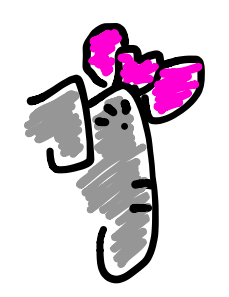 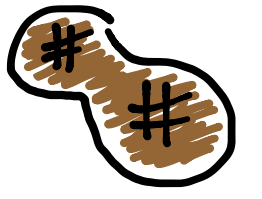 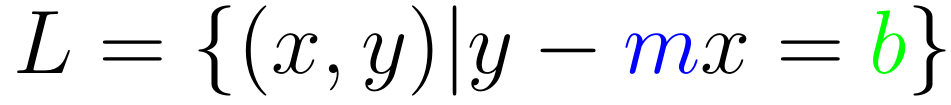 eats
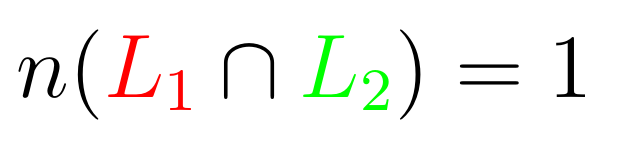 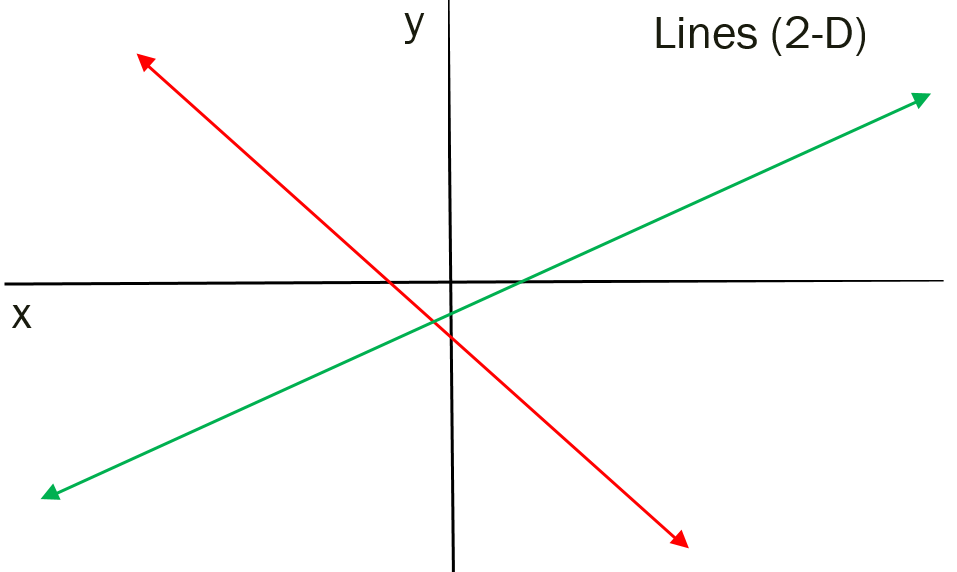 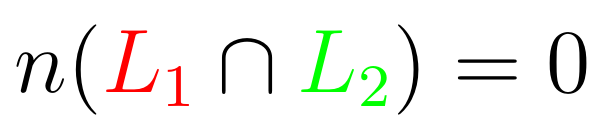 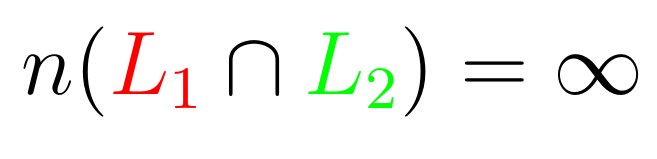 THIS IS ONE OF MANY WAYS OF LOOKING AT IT!
So Where’s The Algebra?
Look I’m giving you numbers!
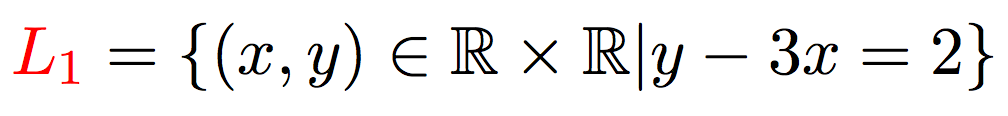 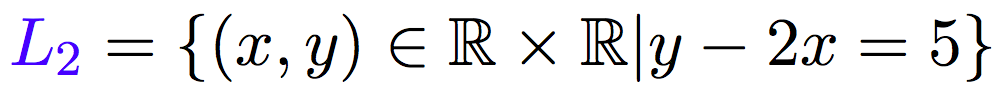 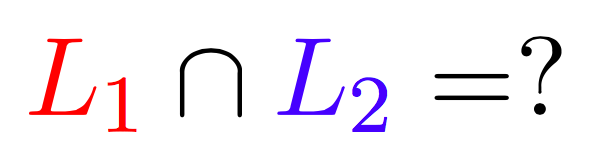 Still NO Algebra?
Recall:
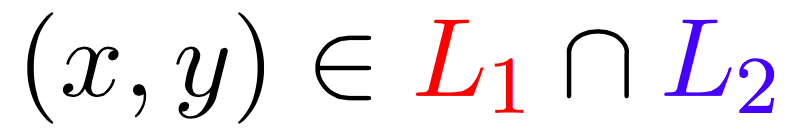 whenever
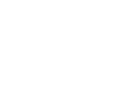 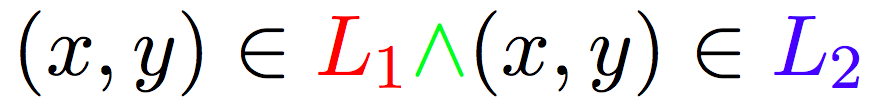 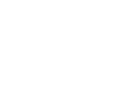 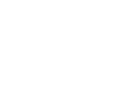 AND!!!
I’m Starting to get Mad!
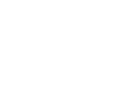 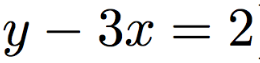 We have two approaches
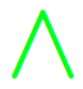 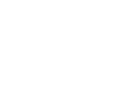 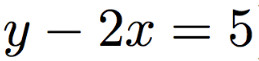 I’m about to gut punch you Rob!
First Approach:
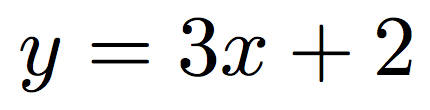 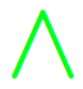 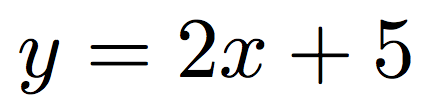 SERIOUSLY!
First Approach:
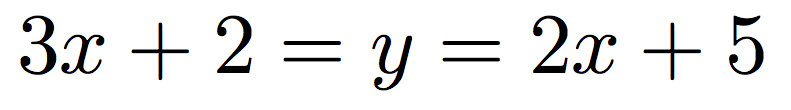 First Approach:
FINALLY!
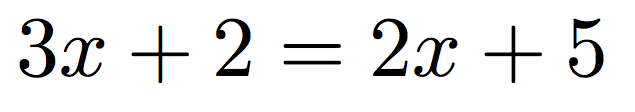 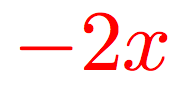 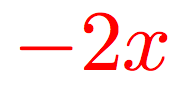 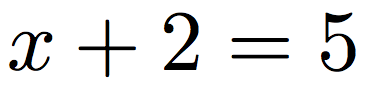 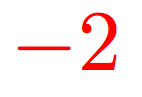 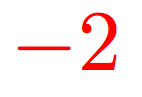 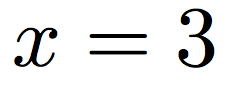 Now I remember that I hate Algebra
First Approach:
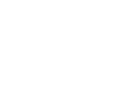 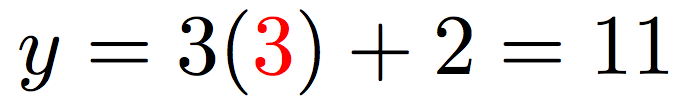 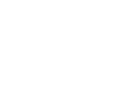 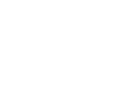 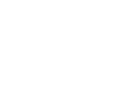 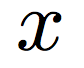 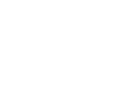 Will This Problem Never End?
First Approach:
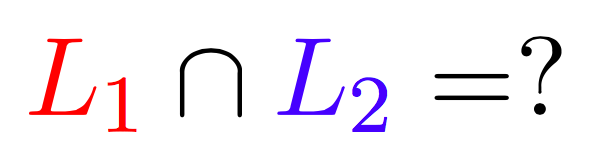 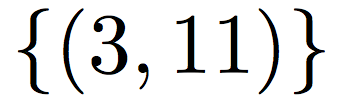 GROUP WORK:
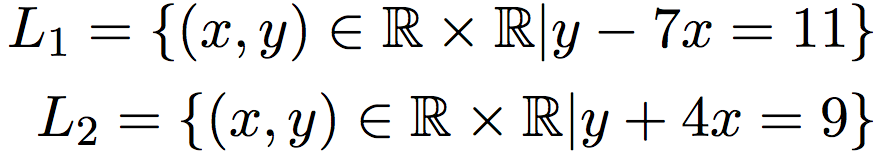 (a)
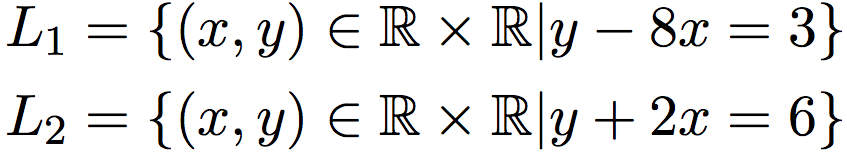 (b)
GROUP WORK:
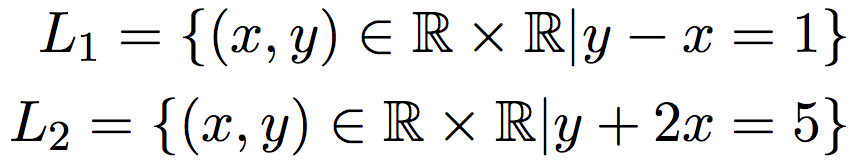 (c)
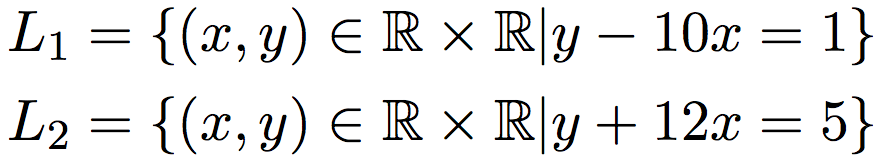 (d)
Algebra has Rules?
Mathematics is a logical system of rules (and we got good at logic) 
We just did some procedure using “Algebra” did we see some rules?
Spoiler Alert:
(fancy use of the word equals)
So much Algebra!
Second Approach:
So “equals” says:
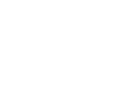 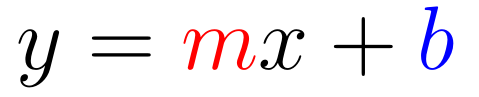 IF
THEN
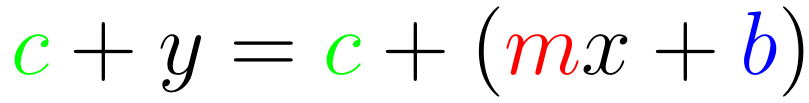 But really hating Algebra right now!
Second Approach:
AND “equals” says:
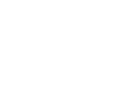 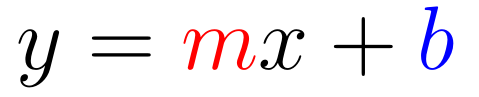 IF
THEN
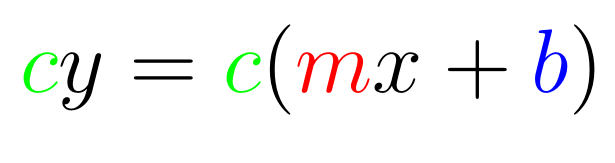 This is suppose to make sense?
Second Approach:
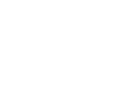 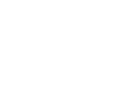 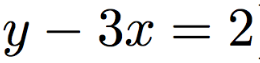 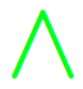 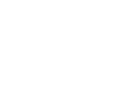 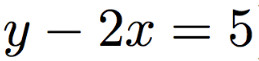 Whiskey Tango Foxtrot!
So...
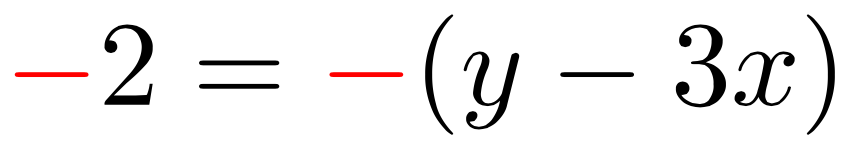 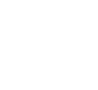 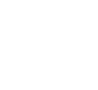 Equals MEANS: “THE SAME!”
Make Algebra Great Again!
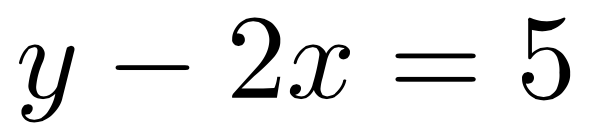 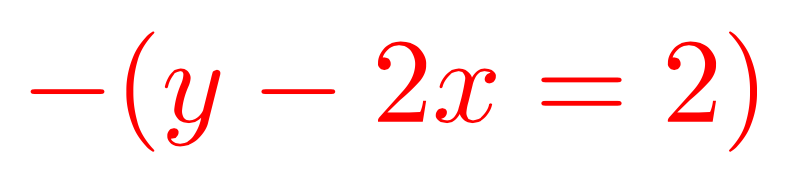 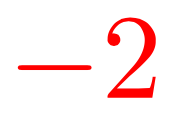 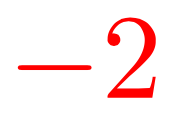 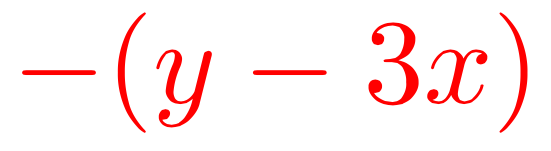 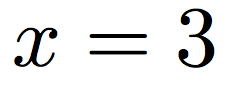 Wha?!
Called a “Matrix”
This is Algebra?!
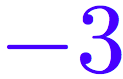 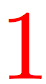 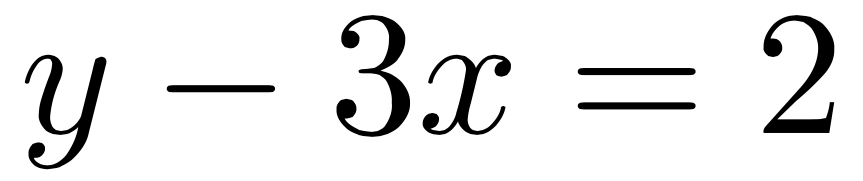 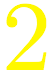 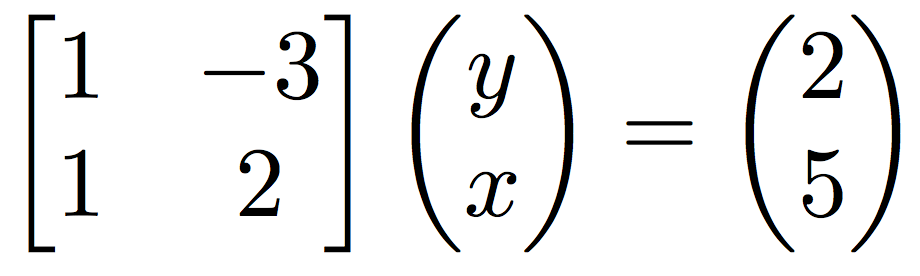 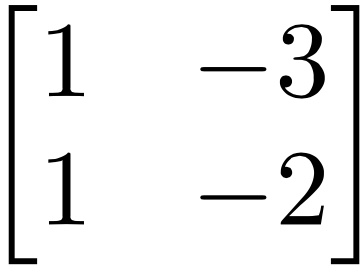 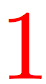 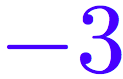 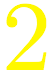 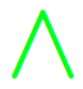 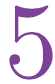 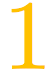 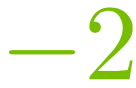 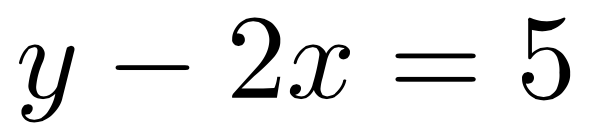 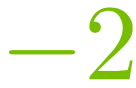 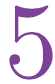 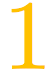 That don’t make no sense!
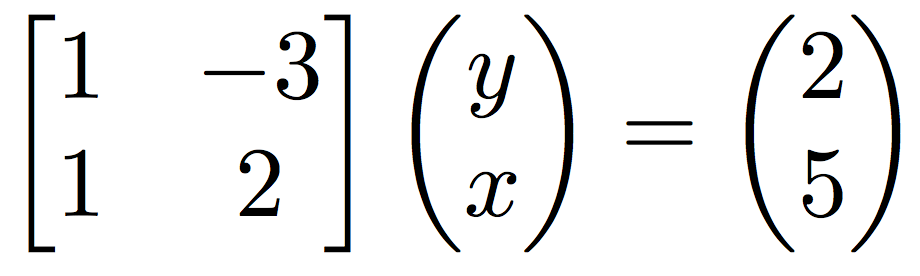 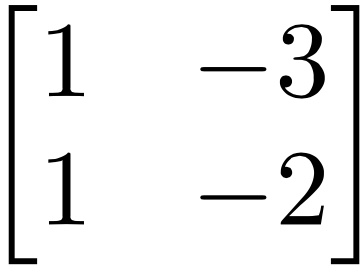 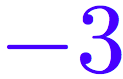 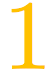 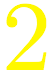 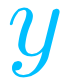 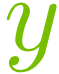 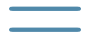 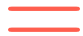 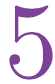 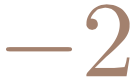 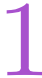 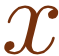 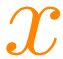 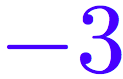 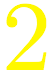 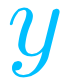 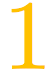 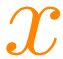 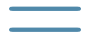 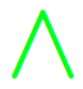 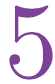 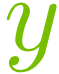 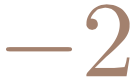 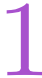 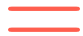 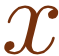 Can we put it together?
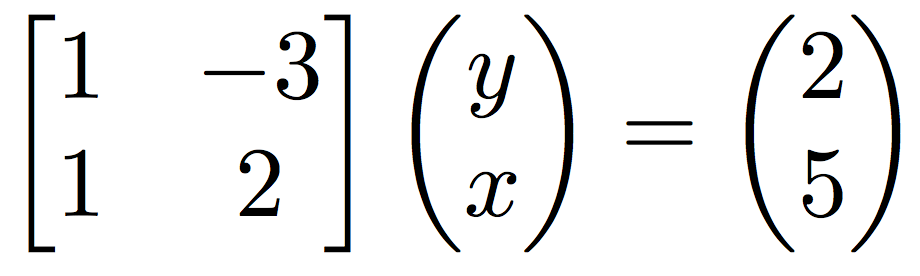 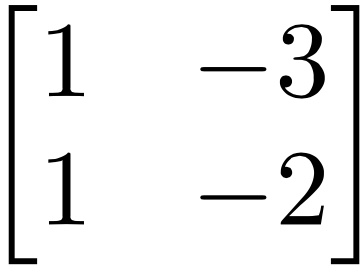 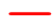 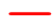 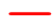 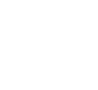 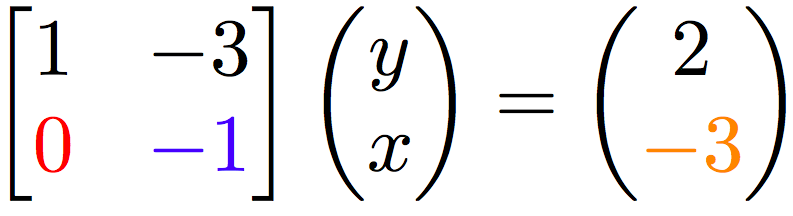 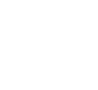 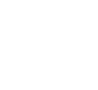 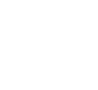 OUCH...
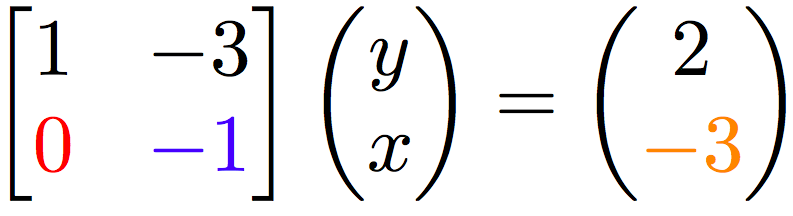 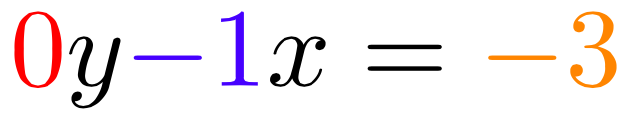 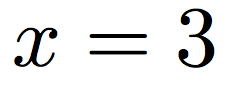 GROUP WORK: (use a matrix)
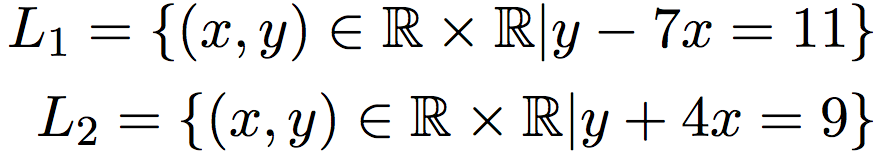 (a)
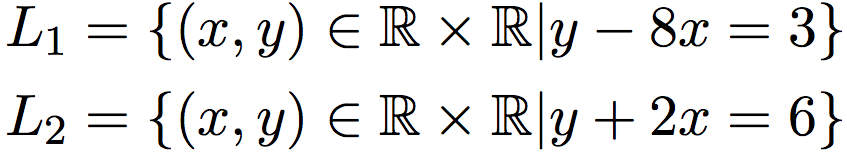 (b)
GROUP WORK: (use a matrix)
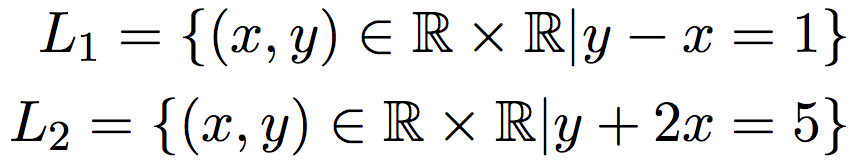 (c)
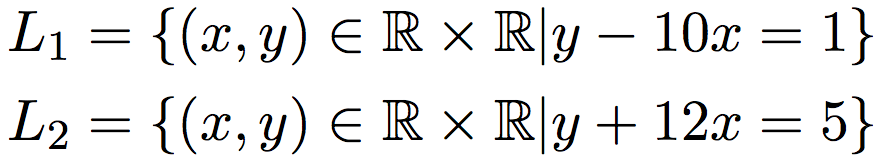 (d)